নির্দেশনা স্লাইড
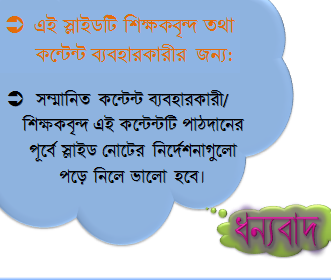 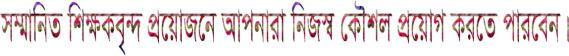 স্বাগতম
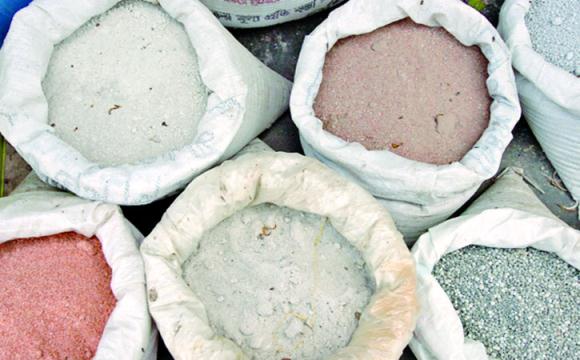 শিক্ষক পরিচিতি
পাঠ পরিচিত
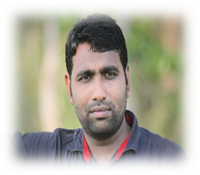 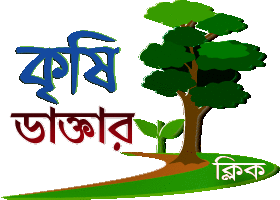 সাইফুল ইসলাম
সহকারী শিক্ষক
সর্বলক্ষণা আলিম মাদ্রাসা
মনোহরদী,নরসিংদী
বিষয়:কৃষিশিক্ষা
শ্রেণী- ৭ম
অধ্যায়- ৩য়
কৃষি উপকরণ
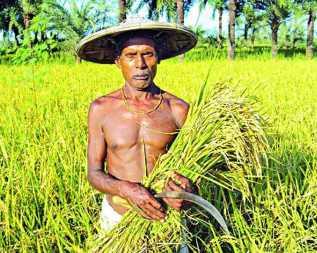 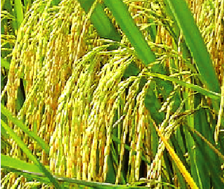 কৃষকের মন খারপ কেন ?
[Speaker Notes: ছবি গুলো লক্ষ্য কর- প্রথম ছবিটির  কৃষকের মন খারপ কেন ?
 ছবির ফসলের ফলন ভাল হয় নাই কেন ? পরের ছবির ফলন ভাল হল কেন ? উত্তর আসবে সার দেওয়পার কারণে। তখন আবারও প্রশ্ন আসবে? সারের মাধম্যে উদ্ভিদ আসলে কি গ্রহণ করে? এগুলো কিসের কাজ ? উত্তর আসবে পুষ্টি উপাদানের কাজ।]
পুষ্টি উপাদানের কাজ
[Speaker Notes: আজকের আলোচনার বিষয়বস্তু]
শিখনফল
এই পাঠ শেষে  শিক্ষার্থীরা.....
পুষ্টি উপাদানের নাম বলতে পারবে।
কোন পুষ্টি উপাদান উদ্ভিদের কোন উপকার করে তা ব্যাখ্যা করতে পারবে।
একটি ভিডিও দেখি
[Speaker Notes: তোমরা কি দেখলে উদ্ভিদ কি গ্রহণ করল ? উত্তর আসলে। আমরা বলব. চলো এবার পুষ্টি উপাদান গুলোর কাজ কি দেখি]
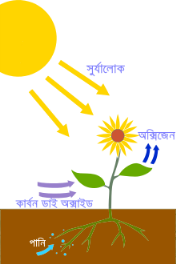 সালোক সংশ্লেষন, বিপাক ও শ্বসন কাজে সাহায্য করে
গাছের কুশির সংখ্যা বাড়ায়
গাছের পাতা, শাখা ও কান্ড বৃদ্ধি করে
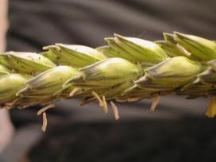 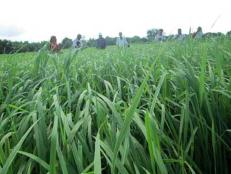 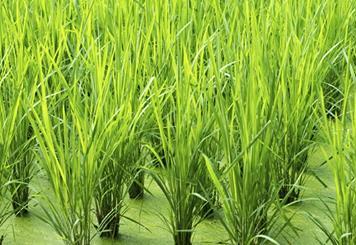 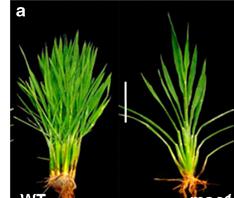 দানাজাতীয় খাদ্যের দানার গুনগত মান বৃদ্ধি করে
গাছ ঘন সবুজ করে
নাইট্রোজেন এর কাজ
[Speaker Notes: গমের দানাগুলো কেমন হয়েছে ?  পরের ছবির ঘন সবুজ কেন ? পাতা শাখা ও কান্ড বৃদ্ধি হয়েছে কেন ? পরের ছবির গাছের কুশির সংখ্যা কেমন হয়েছে ? পরের ছবিতে কি প্রক্রিয়া , এই প্রক্রিয়ায় বিপাক ও শ্বসন কাজে কে সাহায্য করে ?  এর পর শিক্ষক সহযোগীতা করবেন।]
গাছের শিকড় গঠনে সহায্য করে
ফসলের গুণগত মান বাড়ায়
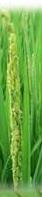 ফসফরাসের কাজ
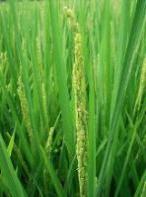 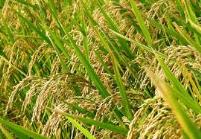 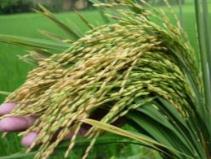 ফুল ফোটায় ও ফসল পাকায়
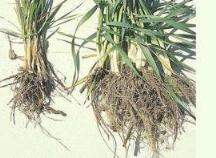 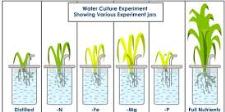 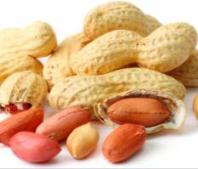 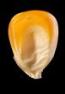 [Speaker Notes: ছবিগুলো লক্ষ কর এবং ফুল ফোটা ও পাকাতে কোন উপাদান কাজ করে ?  পরের ছবিতে গাছের শিকড় গঠনে কে সাহায্য করে ? ফসলের গুনগত মান কেমন ? এগুলো কোন উপাদানরে কাজ ?]
পাতা, কান্ড ও ফলের বৃদ্ধি সমুন্নত রাখে
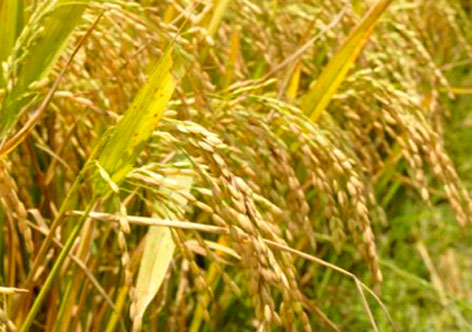 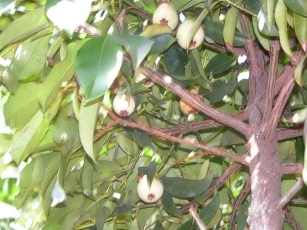 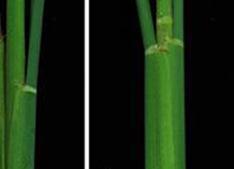 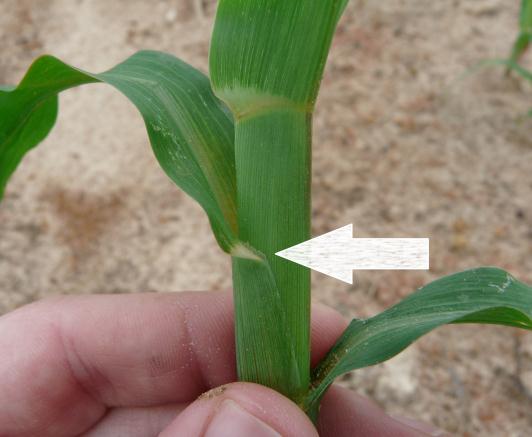 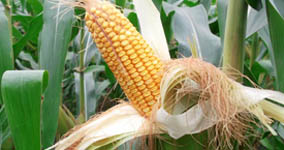 উদ্ভিদের রোগ প্রতিরোধ ক্ষমতা বাড়ায়
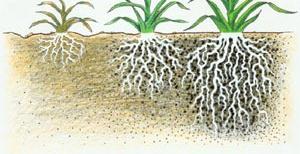 শক্ত ও মজবুত কান্ড গঠন করে
শস্যের দানা পুষ্ট করে
পটাসিয়ামের কাজ
শিকড় বৃদ্ধি করে
[Speaker Notes: শিক্ষার্থীর কাছে প্রশ্ন করে উত্তর বের করার চেষ্টা করতে  হবে। যেমন প্রথম ছবি ফসলের কান্ড কেমন ?  পরের ক্লিকের স্লাইডটি   শিক্ষার্থী দ্বারা চকবোর্ড ব্যবহার করে । বলা হবে তুমি পয়েন্ট গুলো লেখ।]
একক কাজ
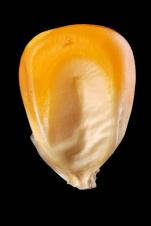 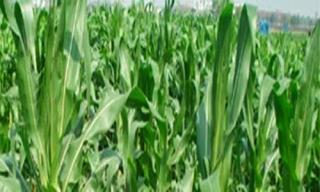 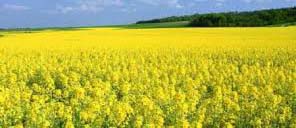 চিত্র- ক
চিত্র- খ
চিত্র- গ
চিত্র ক, খ ও গ ফসল কেমন হয়েছে ? 
কোন উপাদানের কারনে হয়েছে ?
[Speaker Notes: শিক্ষক প্রয়োজনে সাহায্য করবেন- চিত্র ক উদ্ভিদের রং কেমন হয়েছে ? চিত্র খ এর দানা কি পুষ্ট হয়েছে, কেন হয়েছে ? চিত্র গ শস্যের ফুল কেমন হয়েছে ? কোন উপাদানের কারনে হয়েছে ?]
ক্যালসিয়ামের কাজ
মূল গঠন ও বৃদ্ধিতে সাহায্য করে
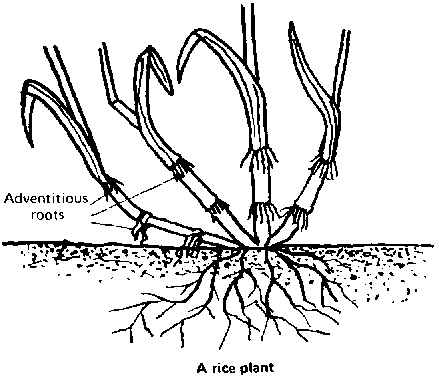 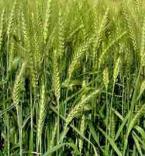 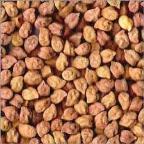 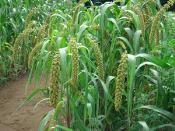 ফল জাতীয় শস্যের কান্ড শক্ত করে
কোষকে শক্তি প্রদান করে
ডাল ফসলের ফলন বাড়ায়
[Speaker Notes: প্রথম ছবির মূল কেমন ? পরের ছবি ফলন কেমন হয়েছে ? কোষকে কে শক্তি প্রদান করে ? কোন উপাদান ডালের ফলন  বাড়ায় ? পরের ছবির গাছ গুলোর কান্ড কেমন ?  পরের ছবিটি কিসের ? এভাবে প্রশ্ন করে উত্তর করার সুযোগ দিয়ে শিক্ষক সহায্য করবেন এবং কোন এক শিক্ষার্থী দিয়ে বোর্ডে লেখাবেন।]
ফসফরাস শোষণে সাহায্য  করে
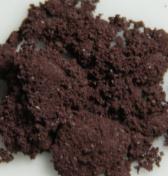 সবুজ রং রক্ষায় সহায়তা করে
সালোকসংশ্লেষণে সহায়তা করে
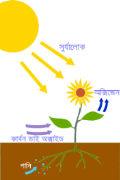 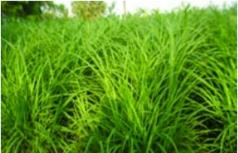 চর্বি ও শর্করা জাতীয় খাদ্য তৈরিতে সাহায্য করে
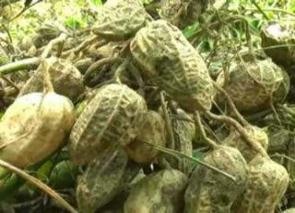 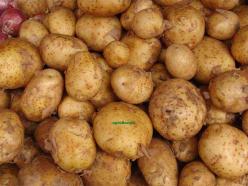 ম্যাগনেসিয়ামের কাজ
[Speaker Notes: বাদাম ও আলুতে কোন খাদ্য উপাদান পাওয়া যায় ? পরের চিত্রটিতে কি বোঝানো হয়েছে ? এভাবে প্রশ্ন করে উত্তর বের করতে হবে ?]
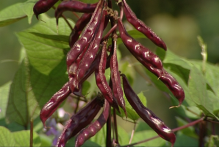 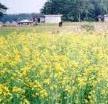 গন্ধক (সালফার)
তেল জাতীয় ফসল উৎপাদন বৃদ্ধি করে
শিম জাতীয় ফসলের মূলে নাইট্রোজেন গুটি (নডিউল) উৎপাদনে সাহায্য করে
গাছের দৈহিক বৃদ্ধিতে সহায়তা করে
শিকড় বৃদ্ধি ও বীজ উৎপাদনে সহায়তা করে
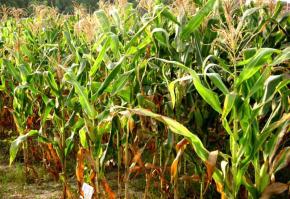 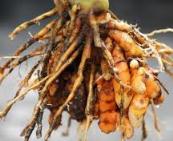 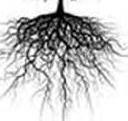 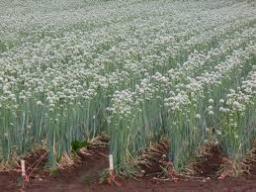 [Speaker Notes: প্রথম ছবিতে কি চাষ হচ্ছে ? ঐ ফসল দিয়ে কি তৈরি হয় ? এর উৎপাদন কোন পুষ্টি উপাদান করে ? শিম জাতীয় গাছের শিকড়ের সাথে যে বড় বড় গুটি দেখা যায় এদেরকে কি বলে ? এগুলো উৎপাদনে কোন উপাদান কাজ করে ?]
জোড়ায় কাজ
উদ্ভিদের জীবনে পটাসিয়াম ও ফসফরাসের প্রয়োজন কেন ?
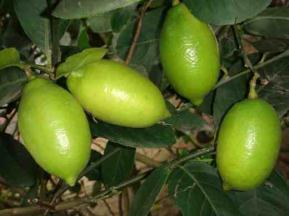 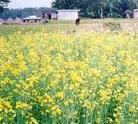 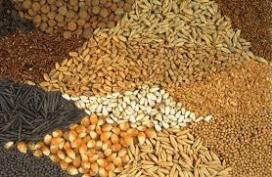 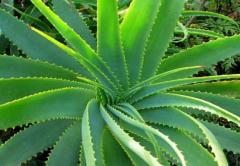 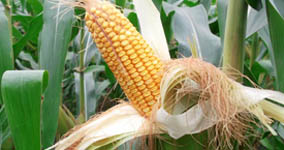 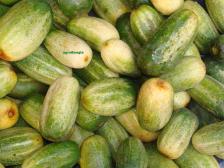 [Speaker Notes: ছবি প্রদর্শন করে শিক্ষার্থীর মাঝে প্রশ্ন ছুড়ে দিয়ে উত্তর বের করার চেষ্টা করতে হবে। প্রয়োজনে  শিক্ষক সহযোগীতা করবেন। যে কোন শিক্ষার্থীর দ্বারা রিডিং পড়াবেন বাকীরা শুনবে।]
উদ্ভিদের সবুজ কণা গঠন করে
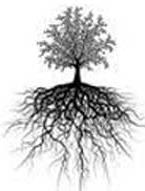 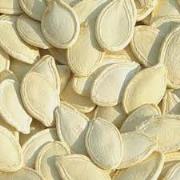 বীজ উৎপাদনে সহায়তা করে
শিকড় বৃদ্ধিতে সহায়তা করে
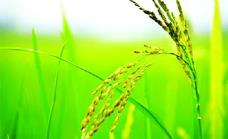 লৌহ বা আয়রন এর কাজ
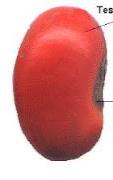 বাঁধাকপি, শালগম, মুলা ইত্যাদির ফলন বৃদ্ধি করে
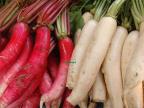 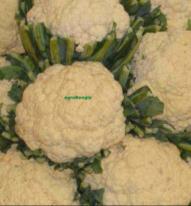 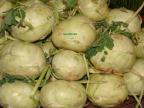 [Speaker Notes: ছবি প্রদর্শন করে শিক্ষার্থীর মাঝে প্রশ্ন ছুড়ে দিয়ে উত্তর বের করার চেষ্টা করতে হবে। প্রয়োজনে  শিক্ষক সহযোগীতা করবেন। যে কোন শিক্ষার্থীর দ্বারা রিডিং পড়াবেন বাকীরা শুনবে।]
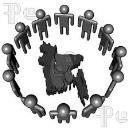 দলীয় কাজ
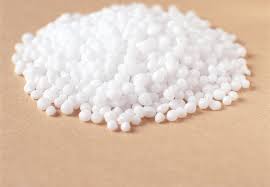 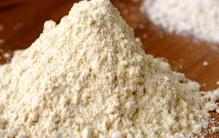 প্রতেক দল তোমাদের পুষ্টি উপাদানের কাজ ও তাদেরকে যে যে সারে পাওয়া যায় তার একটি তালিকা তৈরি কর।
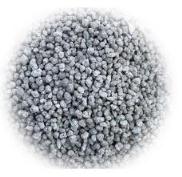 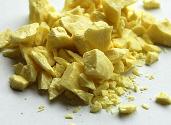 [Speaker Notes: মুখো মুখি বসে ঝট পট পূর্বের মত দল তৈরী কর এবং একেক দল একেক টা সমস্যার সমাধান কর।]
পাঠ মূল্যায়ন
ফসফরাস কোন রাসায়নিক সারে বেশি পরিমানে পাওয়া যায় ?
জিপসামের ২টি কাজ কি কি ?
ম্যাগনেসিয়াম উদ্ভিদের কি কি কাজ করে?
উদ্ভদের কোন পুষ্টি উপাদান সালোকসংশ্লেষণে সহায়তা করে ?
উদ্ভদের কোন পুষ্টি উপাদান উদ্ভিদের সবুজ কণা গঠন করে ?
[Speaker Notes: সবল ও দূর্বল শিক্ষার্থী দেখে নাম ধরে প্রশ্ন করা অথবা কে বলতে পাবরে হাত উঠাও ?]
বাড়ীর কাজ
তোমাদের এলাকায় ফসল চাষে কোন কোন কারনে কি সার ব্যবহার করে তা লিপিবদ্ধ কর
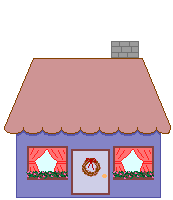 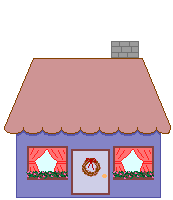 ধন্যবাদ